Korleis kan idretten og kommunen
jobbe saman for mangfald og mot rasisme
Fagdag om muslimhets og antisemittisme i Trøndelag
Falstadsenteret, Levanger, tysdag 25. oktober 2022
Håvard B. Øvregård
Seniorrådgjevar,
Norges idrettsforbund og olympiske og paralympiske komité
Idrettens visjon:
Idrettsglede for alle
93 %
Hvor mange i alderen 13–18 år som har vært med i et idrettslag gjennom oppveksten. Prosent. N=154 181

NOVA Rapport 2/2019
Anders Bakken: Idrettens posisjon i
Ungdomstida.
side 49
Føremålet for norsk idrett
§ 1-2 Formål		(NIFs lov)

NIF skal arbeide for at alle mennesker gis mulighet til å utøve idrett ut fra sine ønsker og behov, og uten å bli utsatt for usaklig eller uforholdsmessig forskjellsbehandling. […]
Etiske leveregler (2021)
En inkluderende og likeverdig idrett
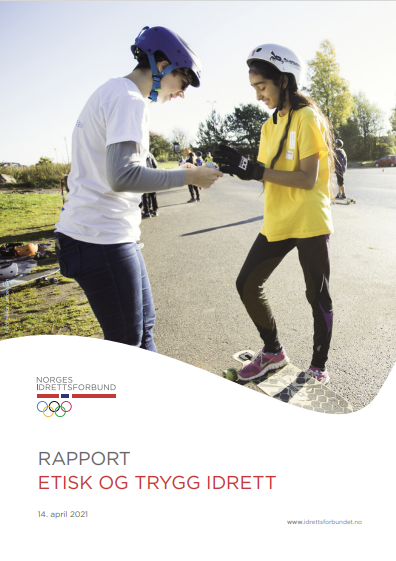 «Idretten skal være en inkluderende arena der alle er like mye verdt, føler tilhørighet og opplever gjensidig respekt. Vi skal speile mangfoldet i samfunnet og aksepterer ikke negativ diskriminering. Alle skal, uansett forutsetninger og ambisjoner, få delta i og påvirke beslutninger som gjelder dem.»
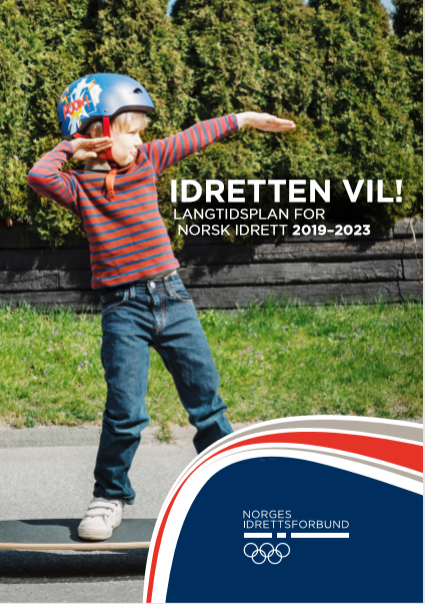 Idretten Vil!
3. Idretten vil skape et idrettstilbud som inkluderer og er tilrettelagt for alle
Spegle mangfaldet i samfunnet
«Norges idrettsforbund har som mål å ta vare på mangfoldet i samfunnet inn i idretten, slik at norsk idrett speiler det samfunnet den er en del av og der ingen skal ekskluderes.»
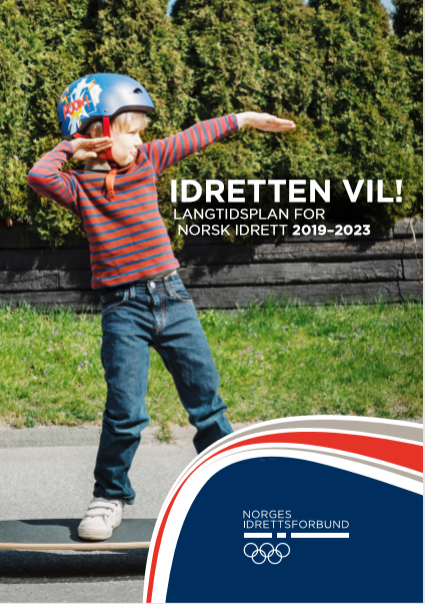 Idrettsglede for alle
Teori eller praksis?
- Hjå oss er alle velkomne- Vi nektar ingen å delta!
- Men er idrettsgleda for alle?
Idretten Skal! 2019-2023
«Idretten skal på alle nivåer praktisere nulltoleranse for enhver form for diskriminering og trakassering»
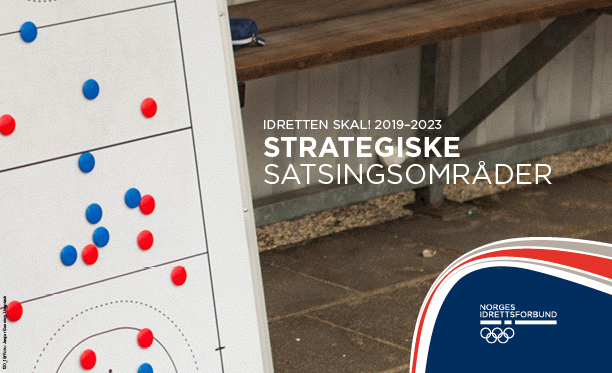 Idretten Skal! 2019-2023
«Idretten skal på alle nivåer praktisere nulltoleranse for enhver form for diskriminering og trakassering»
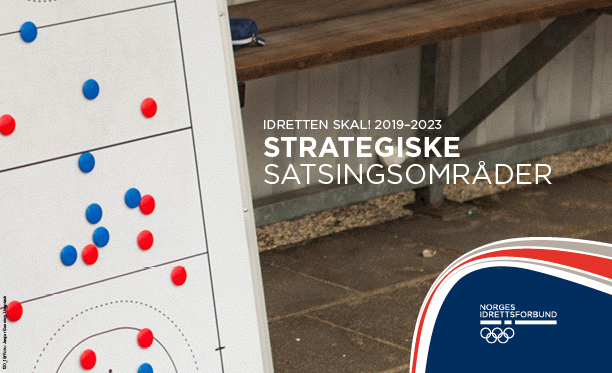 Nulltoleranse
=
Det skal alltid ha ein reaksjon
”Eg meinte
 ikkje noko 
med det”
12
”Det som definerer deg er ikkje din intensjon, men konsekvensen av dine handlingar”
13
Idretten speglar samfunnet
på godt 
og vondt…
14
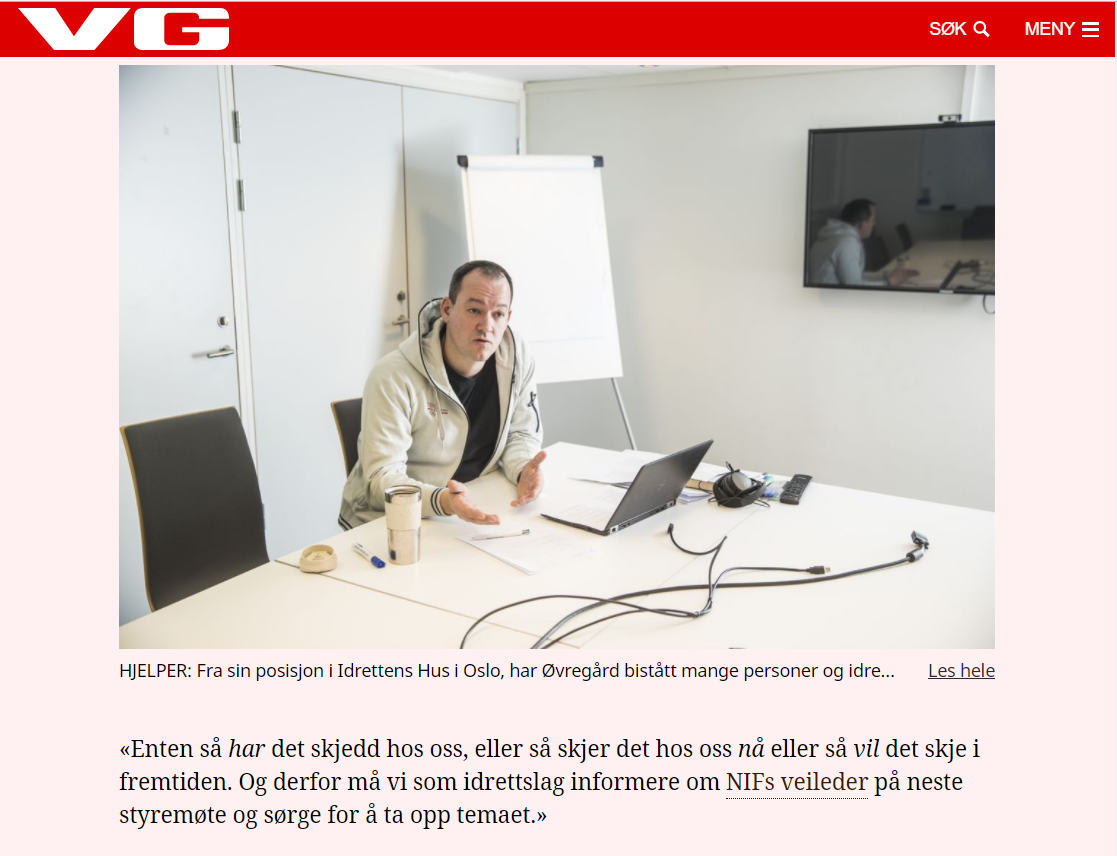 Enten har det skjedd,
eller så skjer det no,
eller så vil det skje
… i ditt idrettslag

VG, 11. februar 2018
Du kan ikkje vere nøytral
Handtering og førebygging
Handtering
Leiarar og trenarar må vere trygge nok til å ta meldingar/saker på alvor og handsame desse raskt og forsvarleg

Førebygging
Leiarar og trenarar må vere trygge nok til å snakke om temaet med kvarandre og utøvarane
2020
18
Fredag 5. juni 2020
15.000 i demonstrasjon i Oslo

Største antirasistiske demonstrasjon sidan drapet på Benjamin Hermansen i Oslo i 2001
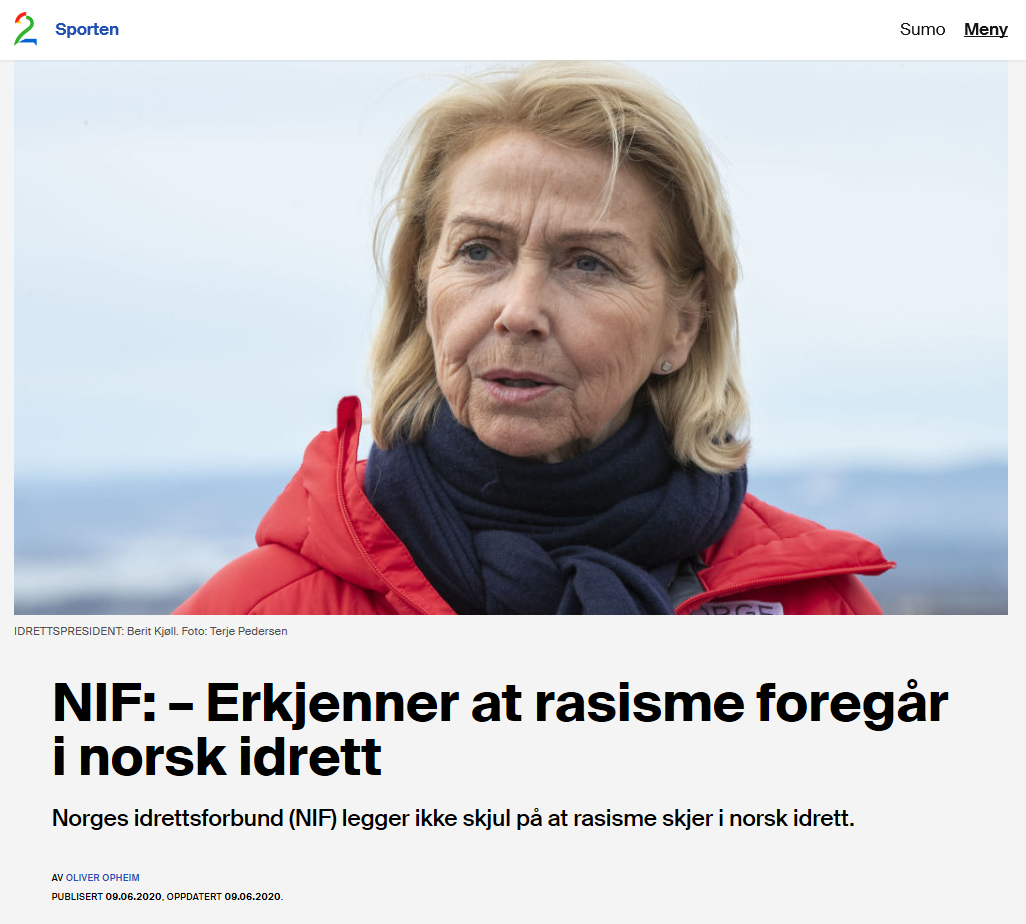 Fredag 5. juni 2020
Leiarmøte i NIF

Resolusjon om rasisme i idretten
Ledermøtet i NIF, 5. juni:Idretten erkjenner at rasisme og diskriminering skjer i det norske samfunnet og i norsk idrett.
Ledermøtet forventer at alle organisasjonsledd følger opp idrettens vedtak om nulltoleranse for rasisme og diskriminering, og jobber aktivt for at idrettslagenes medlemmer og ansvarspersoner gjenspeiler mangfoldet i lokalsamfunnet.
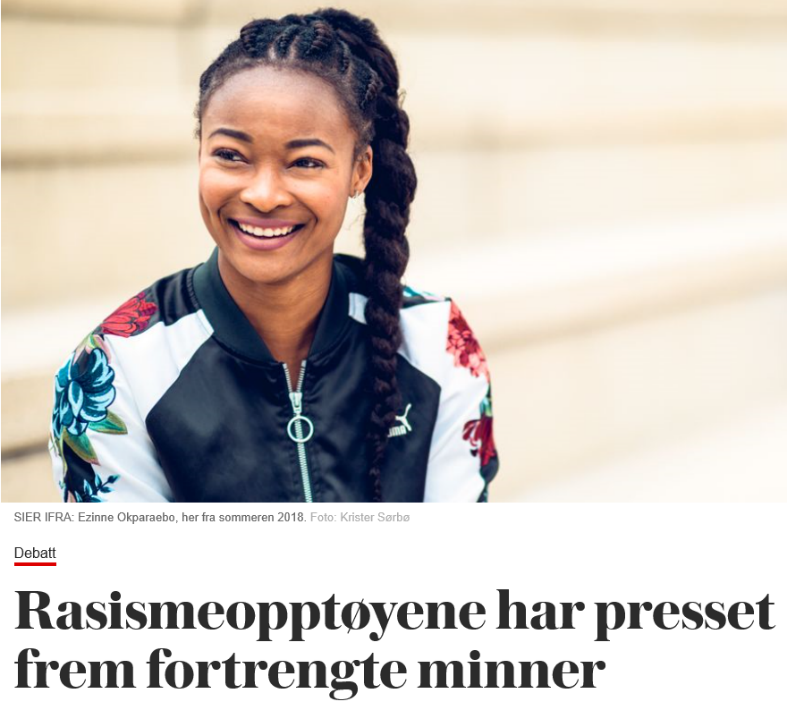 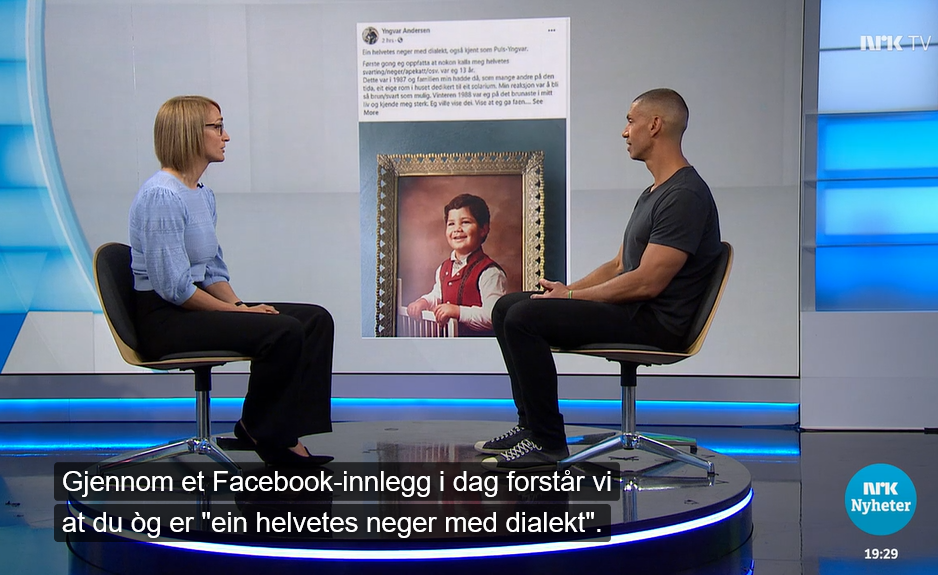 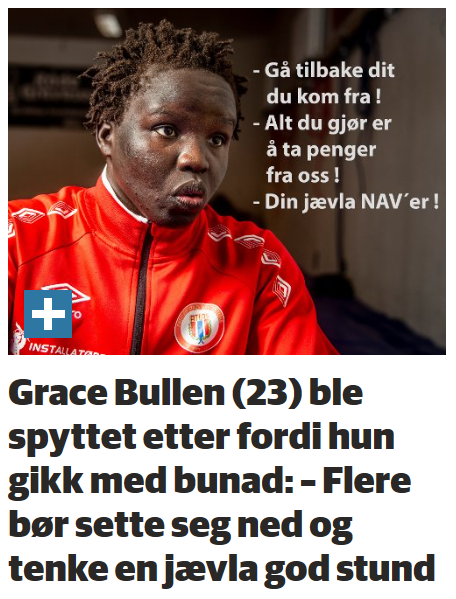 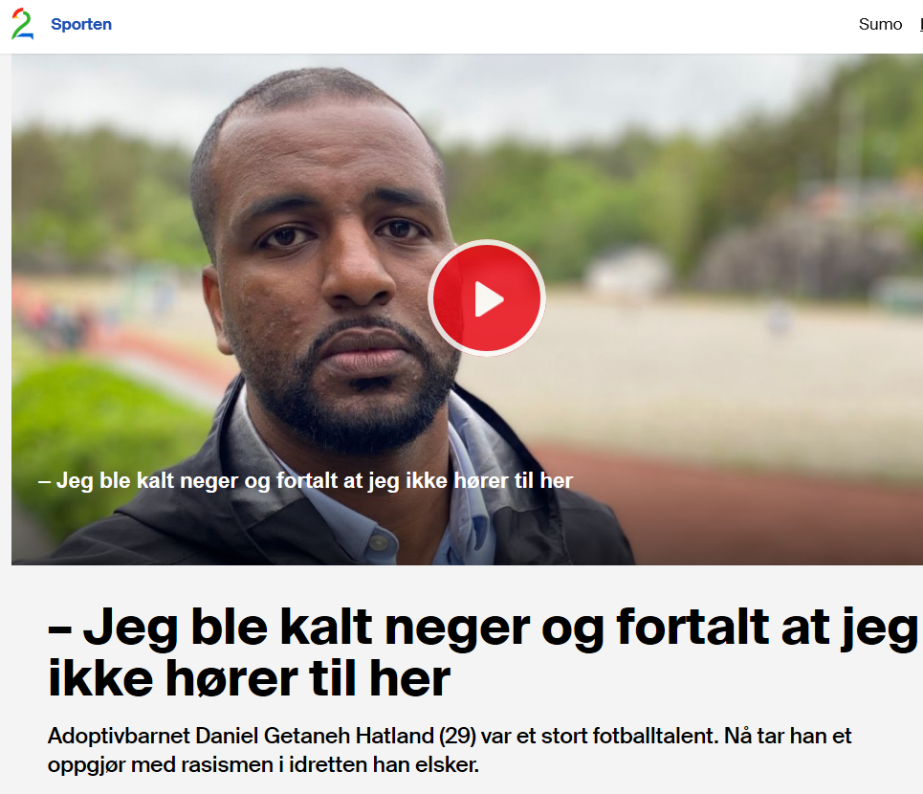 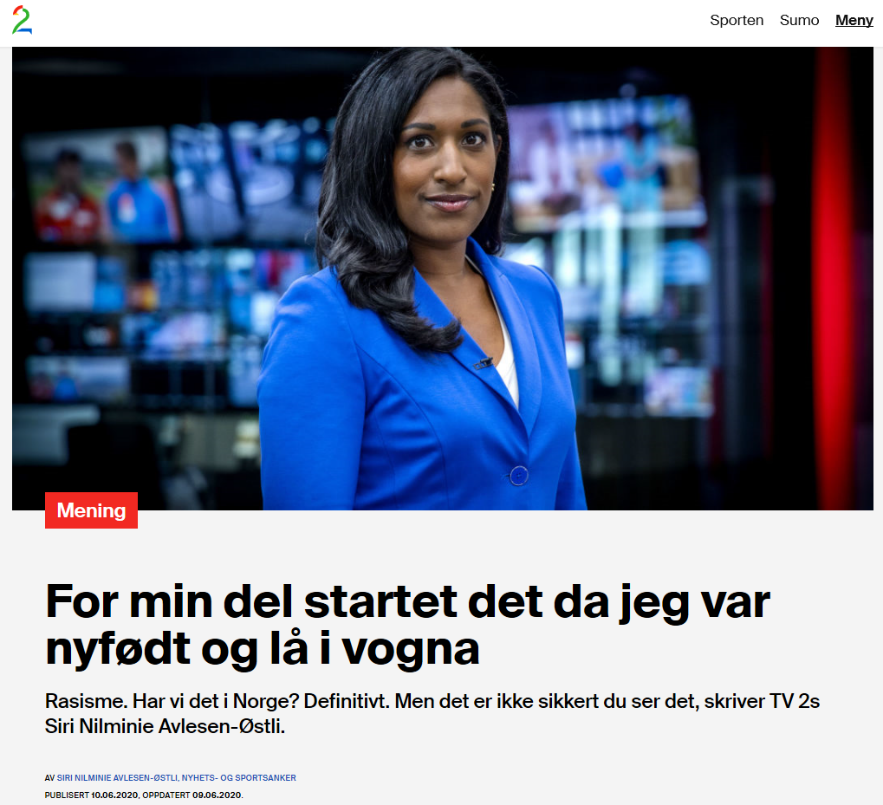 [Speaker Notes: LEKKJER: 
Daniel Getaneh Hatland (TV2): https://www.tv2.no/a/11489042/
Yngvar Andersen (NRK): https://www.nrk.no/norge/puls-yngvar-var-13-ar-forste-gang-han-ble-kalt-_helvetes-svarting_-1.15046551 Siri Nilminie Avlesen-Østli (TV2): https://www.tv2.no/a/11489429/
Ezinne Okparaebo (VG): https://www.vg.no/nyheter/meninger/i/4qMmve/rasismeopptoeyene-har-presset-frem-fortrengte-minnerGrace Bullen (Fredrikstad Blad):  https://www.f-b.no/grace-bullen-23-ble-spyttet-etter-fordi-hun-gikk-med-bunad-flere-bor-sette-seg-ned-og-tenke-en-javla-god-stund/s/5-59-1876902]
18. juni
Idrettspresidenten med tiltak:
Kartlegging / kunnskapsbasis
(som for kjønn i 2017)
Rettleiar for handtering
(som for vold og truslar, og for seksuell trakassering og overgrep)
Informasjon til valnemnder 
(kurs/rettleiar)
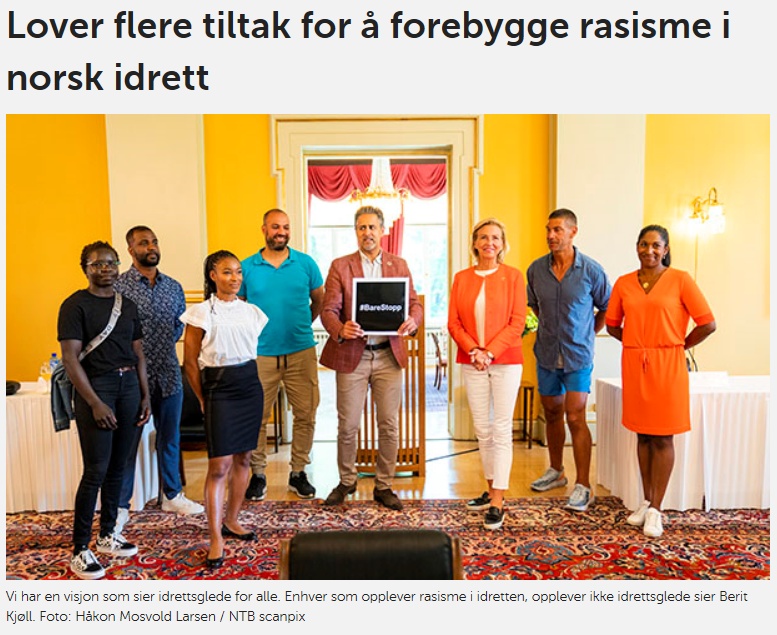 7. september: 
Resultat frå arbeidsgruppe
Alle har et ansvar 
for å reagere!

Du kan ikke være nøytral til rasisme

Behov for varslingskanal
Aktiv rekruttering av minoriteter til alle idrettens ledd
Holdningsarbeid
Regelverk og håndtering
Kunnskapsbehov
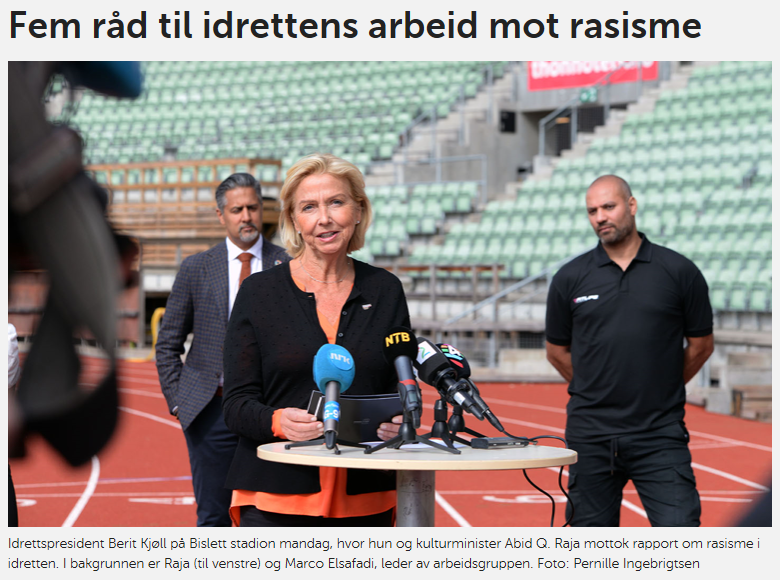 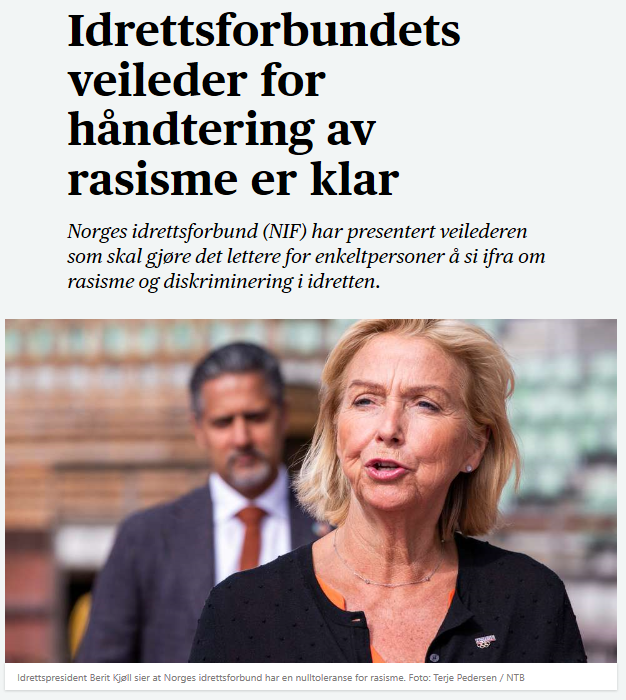 Oppfølging:
Rettleiar
Lansert 30. september
Valnemnder
Tema i oppdatert rettleiar
Tema på kurs/webinar 7. oktober
Kartlegging / Rapport
Spørjeskjema ut haust 2020
Rapport februar 2021
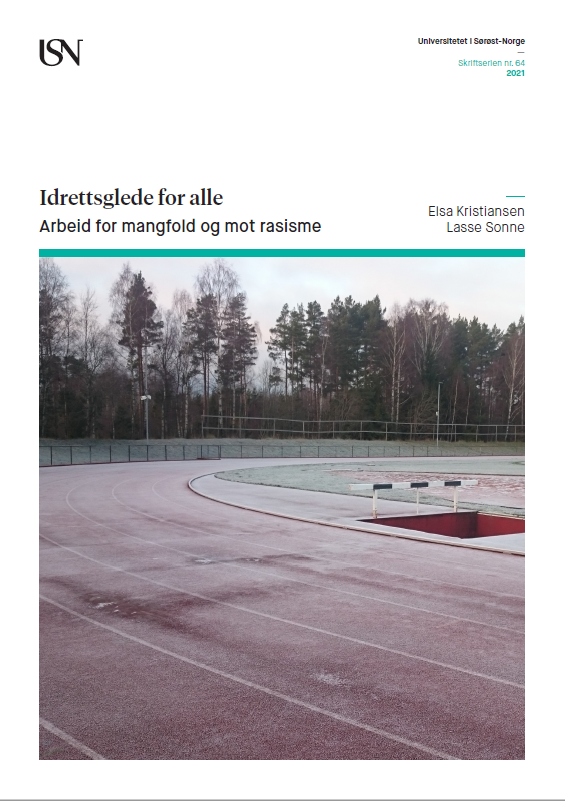 Februar 2021: Rapport
Mangfald
27
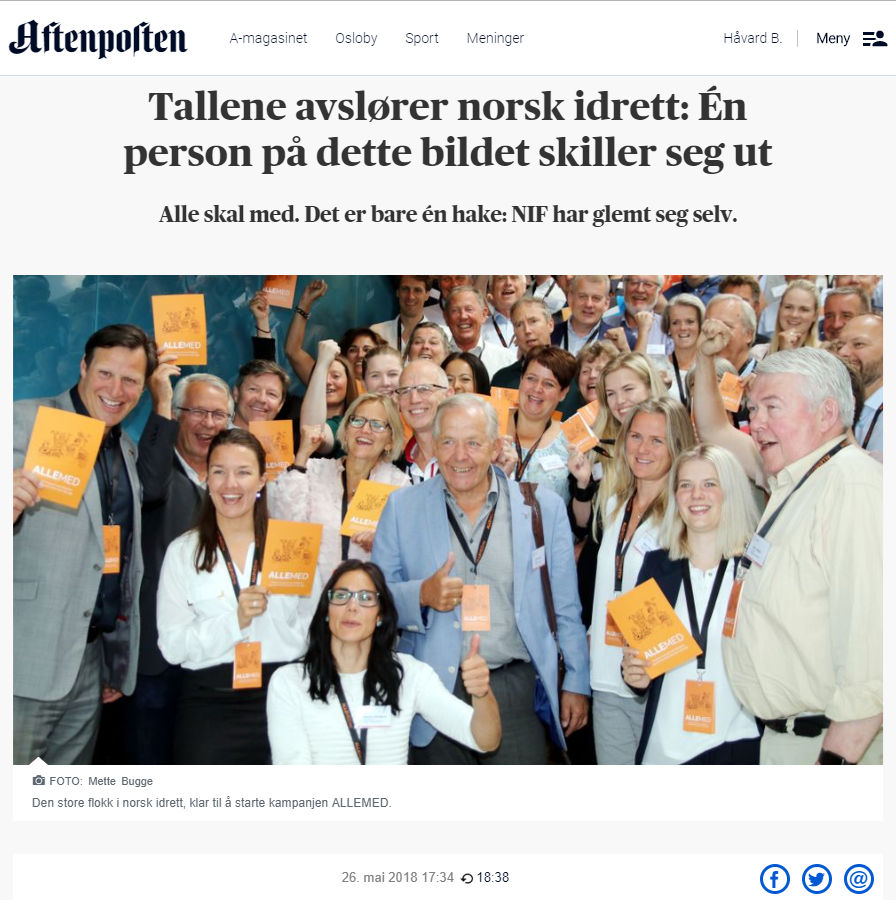 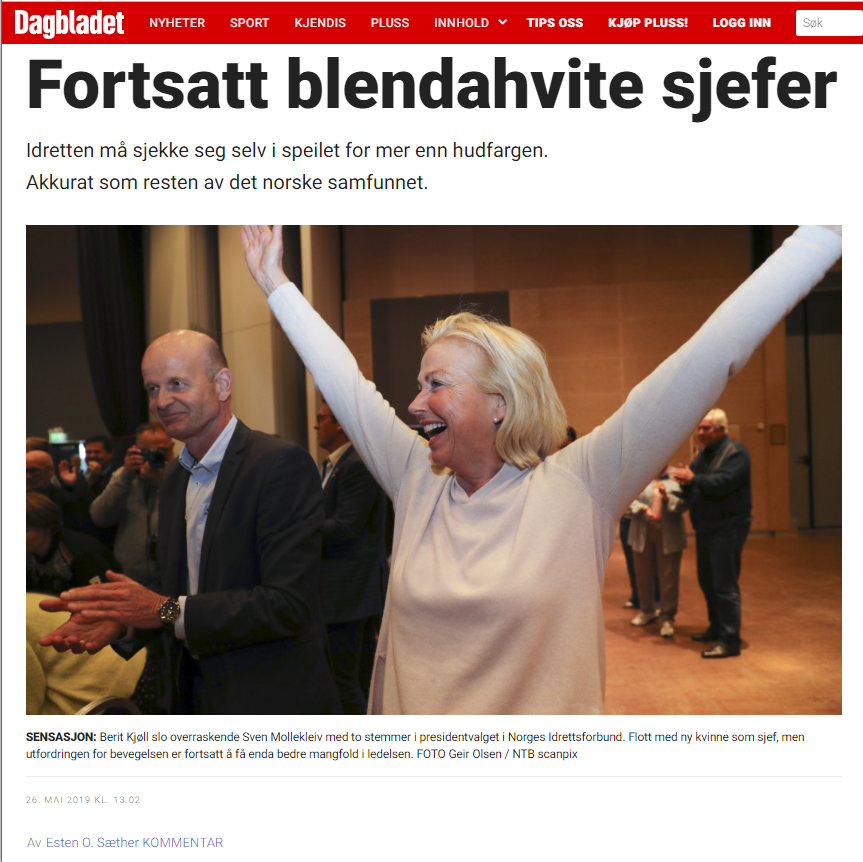 Mangfald på topp?
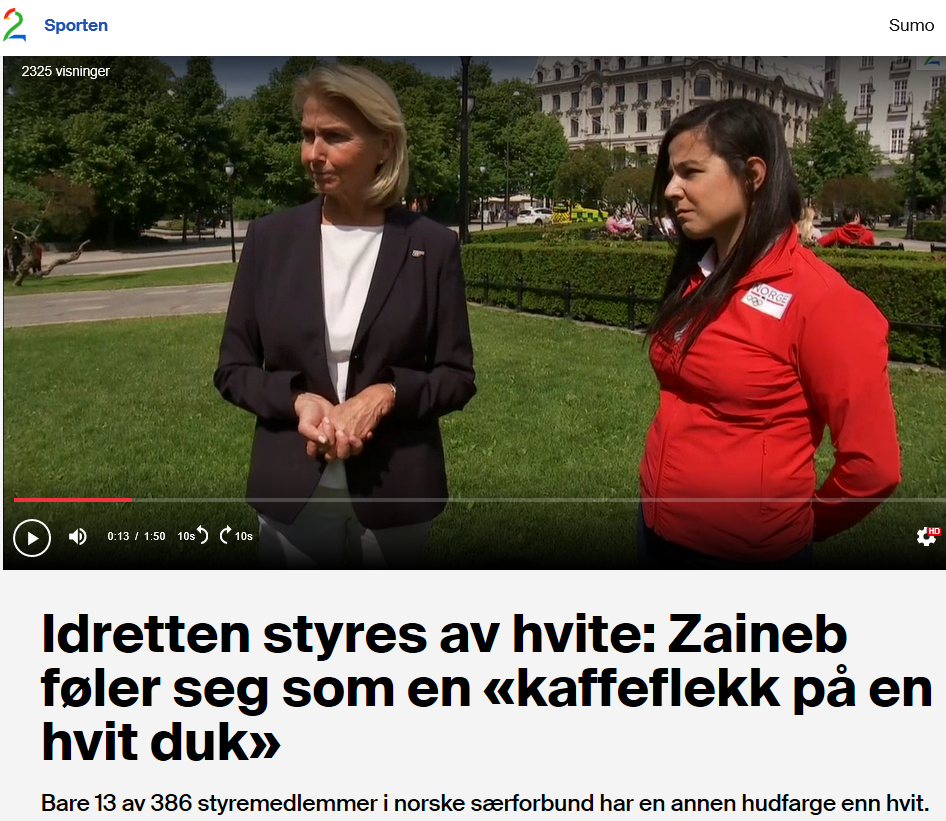 TV2, 2020: 
13 av 386 styremedlemar i særforbund (3,35 %)
VG, 2020: 
1 av 105 styremedlemar i eliteserieklubbane (0,95 %)
Akershus IK, 2017: 
1,5 % av styremedlemar i idrettslag
Lokallagsundersøkelsene, 2019:     (Senter for forskning på sivilsamfunn og frivillig sektor) 
8 % av idrettslag har styremedlemar med etnisk minoritetsbakgrunn (5 % i 2009)
[Speaker Notes: KJELDER: TV2, 2020: https://www.tv2.no/a/11491150/ VG, 2020: https://www.vg.no/sport/fotball/i/wPal6L/1-av-105-styremedlemmer-har-innvandrerbakgrunn-vi-kan-ikke-fortsette-saann  Senter for forskning på sivilsamfunn & frivillig sektor, Daniel Arnesen og Karl Henrik Sivesind: Organisasjonslandskap i endring 2009–2019, Fra ideologisk samfunnsendring til individuell utfoldelse? , side 31, Tabell 13https://www.samfunnsforskning.no/sivilsamfunn/publikasjoner/hovedfunn/organisasjonslandskap-i-endring/organisasjonslandskap-i-endring.html Akershus IK, 2017: https://www.idrettsforbundet.no/idrettskrets/viken/nyheter/arkiv-akershus/idrett-for-eller-med-innvandrere/]
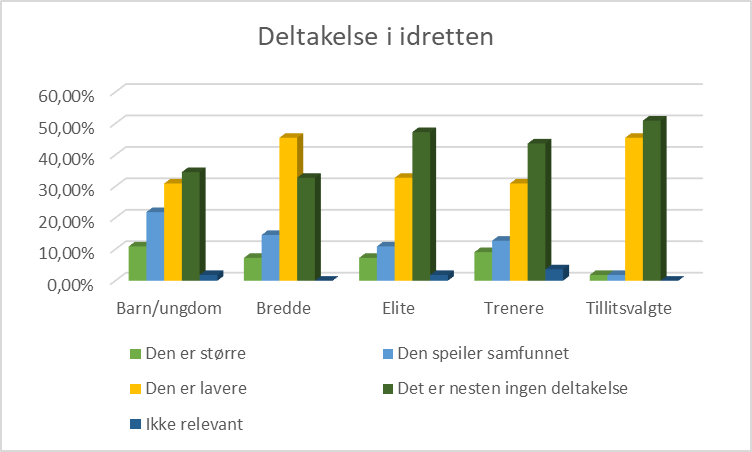 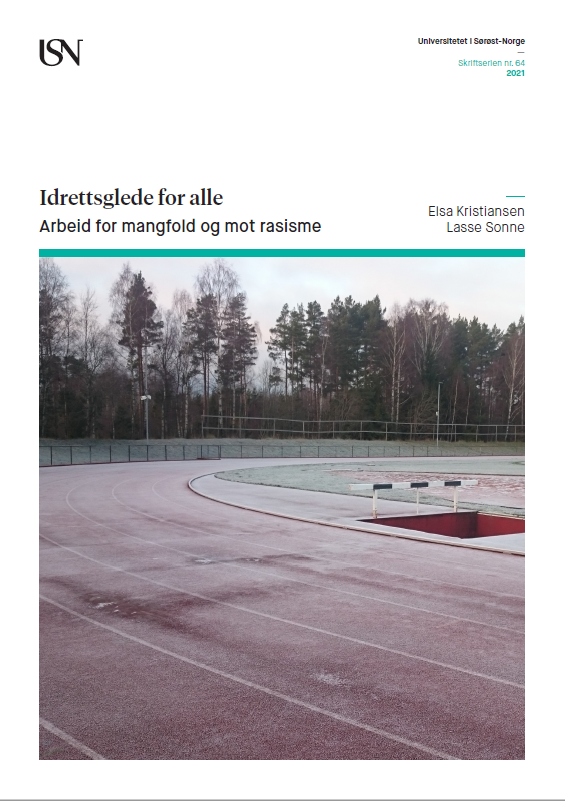 Handtering
31
Rettleiar for handtering av saker som gjeld rasisme og diskriminering
Skal gjere det lettare å melde ifrå om rasisme og anna diskriminering
for den som har blitt utsett for det
for andre som har registrert / mistenkjer

Skal gjere det lettare for idrettslaga å handtere saker
Saksgang
Politisak?
Saksansvarlege
Møter / saksgjennomgang
MittVarsel
Konklusjon
Mål?
33
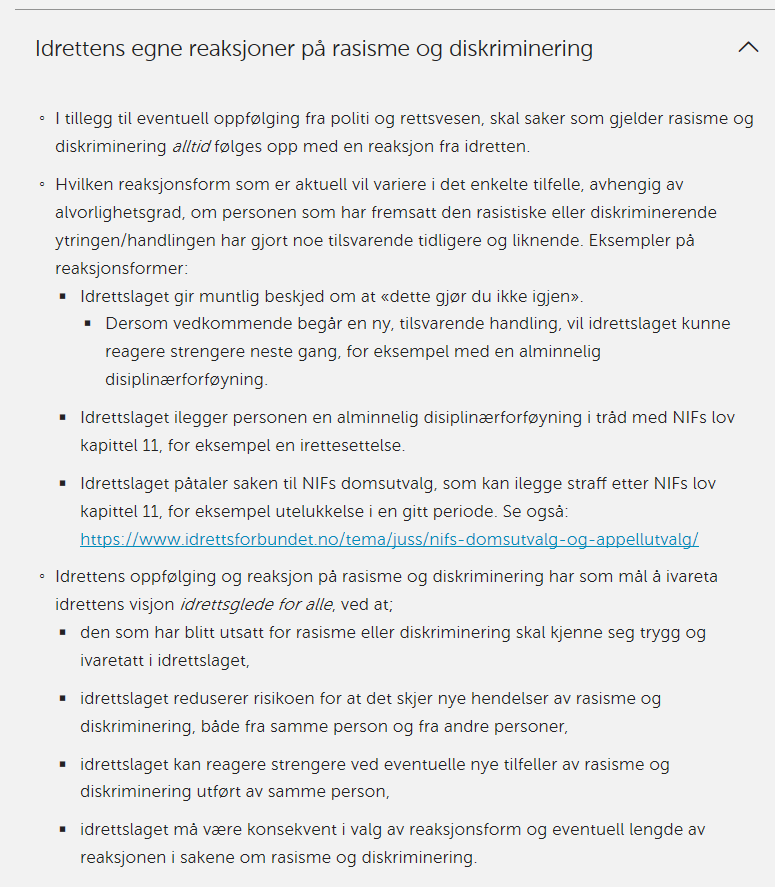 Mål for 
handtering:

Den utsette skal kjenne seg trygg og kunne oppleve idrettsglede
Redusere risiko for nye hendingar
Legge til rette for strengare reaksjon ved gjentekne handlingar
Seksuell orientering
35
Kva kan trenaren gjere?
36
Slå ned på all homohets
37
- Kva kan du gjere?
Når du høyrer ord som ”homo”, ”homse”, ”lesbe”, ”soper” etc. 
Ta tak i det med ein gong
Spør: ”Kva meinte du med det”?
Ver tydeleg på at homohets / homo som skjellsord ikkje vert akseptert i klubbsamanheng
38
Gjere det lettare å vere open
39
”Komme – ut – prosessen”
Frykta for at det verste skal skje
Korleis kan vi redusere denne frykta?
Klar beskjed frå trenar/leiar på førehand
40
Kva kan trenar/leiar gjere?
Trenar/leiar kan gje eit klart signal på første trening/samling. 
Til dømes:
”vi har nulltoleranse for hets, om du er kvit eller svart, homo eller hetero, betyr ikkje noko her”
Viktig å nemne ordet ”homo”
Det tar deg 10 sekund å gjere…
41
Kva kan kommunen gjere?
42
Kommunale tiltak
Ta opp temaet 
I samarbeidet mellom kommune og idrett
Idrettsanlegg: 
Krav om nulltoleranse for diskriminering ved bruk av kommunale idrettsanlegg
Skulen: 
Kompetanse hjå kroppsøvingslærarar
43
Du kan ikkje   	vere nøytral
Vi skal skape:
Idrettsglede for alle
Håvard B. Øvregård
91 77 31 57havard.ovregard@idrettsforbundet.no

Norges idrettsforbund og olympiske og paralympiske komité
46